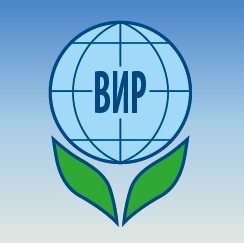 Федеральный исследовательский центр Всероссийский институт генетических ресурсов растений имени Н.И.Вавилова
Генетическое разнообразие и селекция Raphanus L. коллекции ВИР
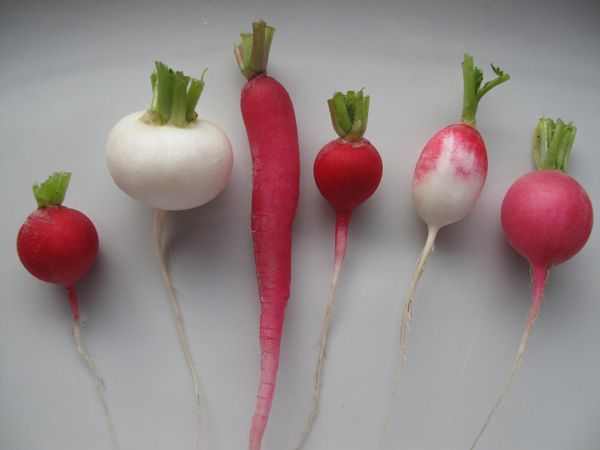 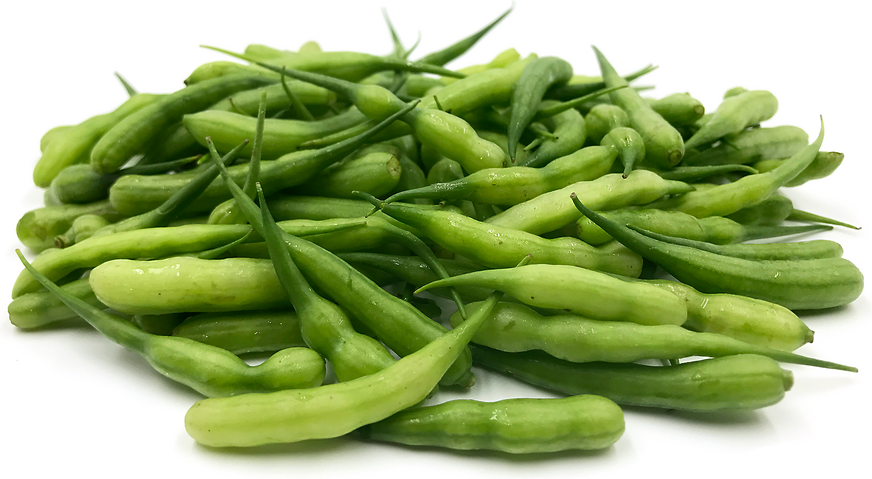 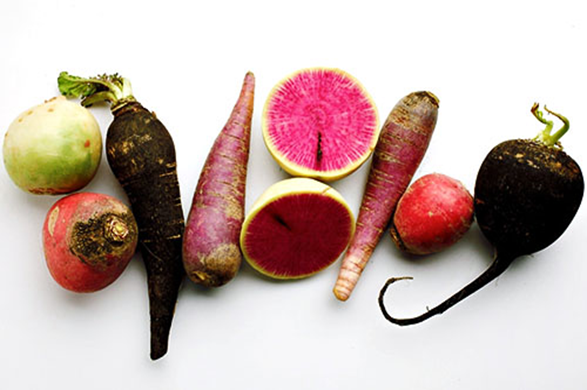 Состав коллекции Raphanus L. ВИР
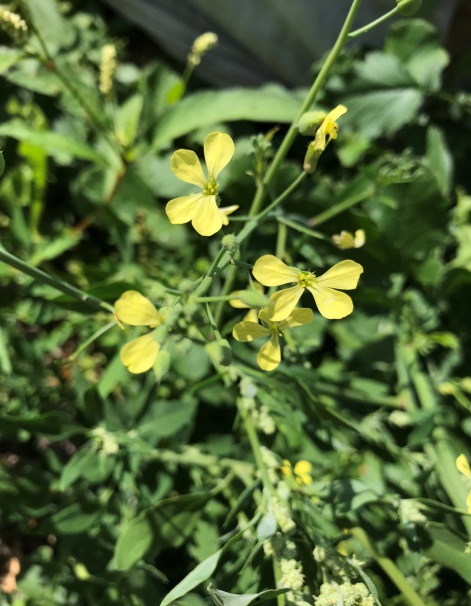 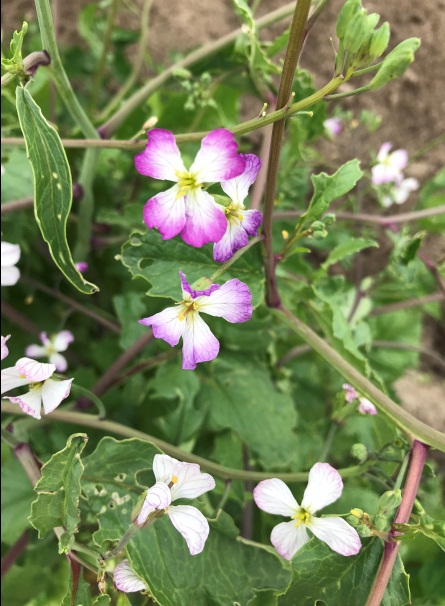 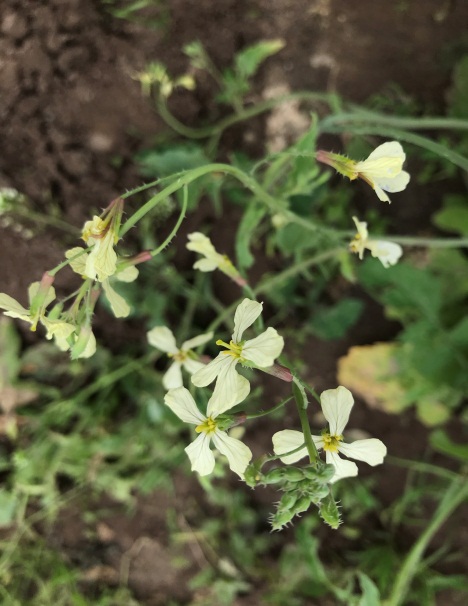 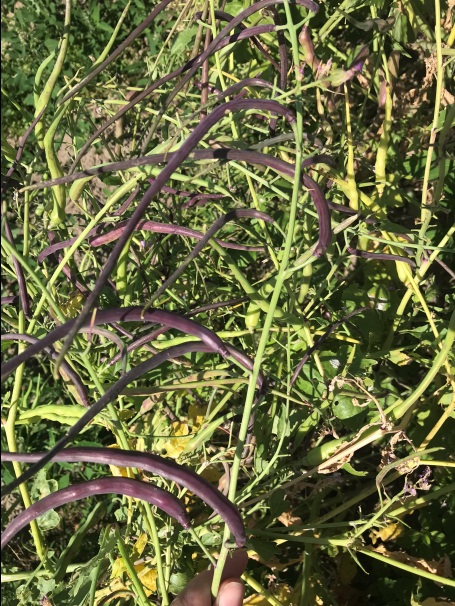 R. sativus L.
R. landra Mor.
R. raphanistrum L.
R. caudatus L.
Материал исследований
Объект исследования: 
115 образцов редиса
Географическое происхождение изучаемых образцов редиса
Таксономическая характеристика изучаемого коллекционного материала
Var. rubescens Sinsk. (59 обр.)
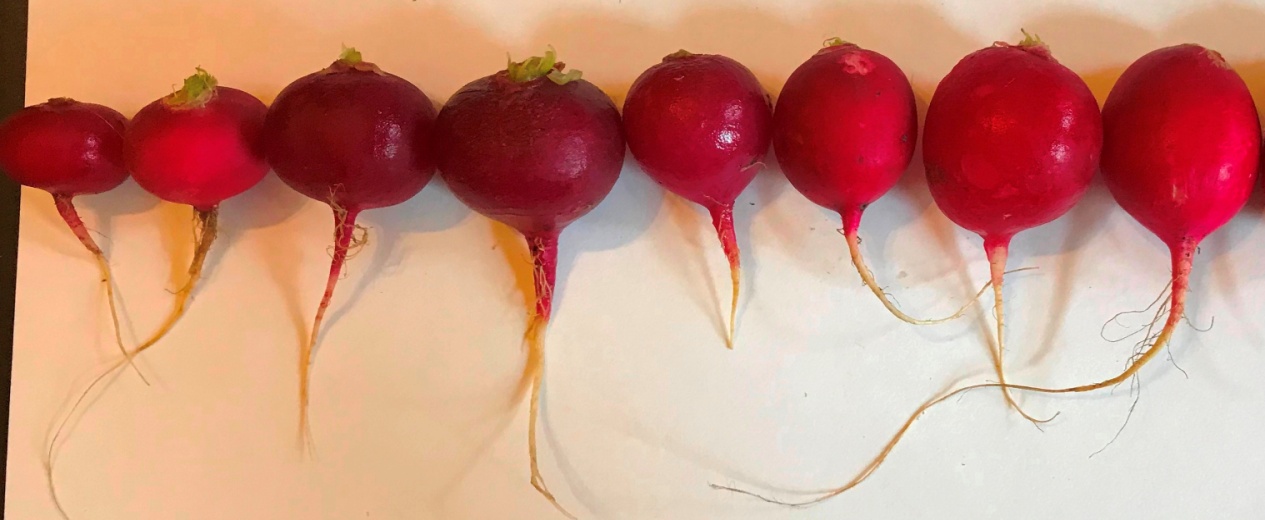 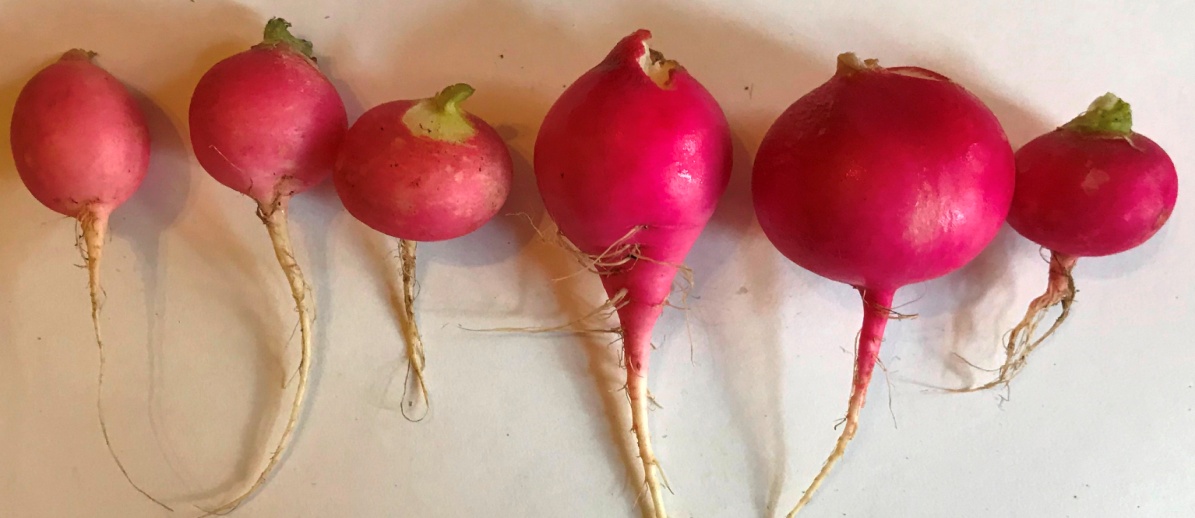 Var. striatus Sinsk. (30 обр.)
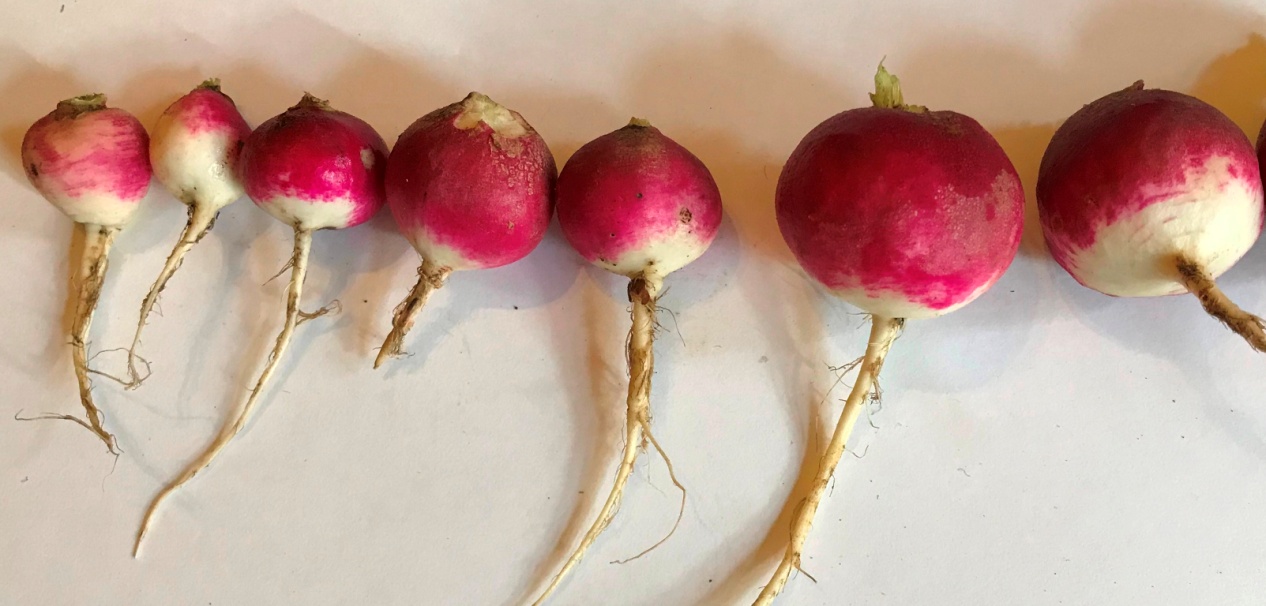 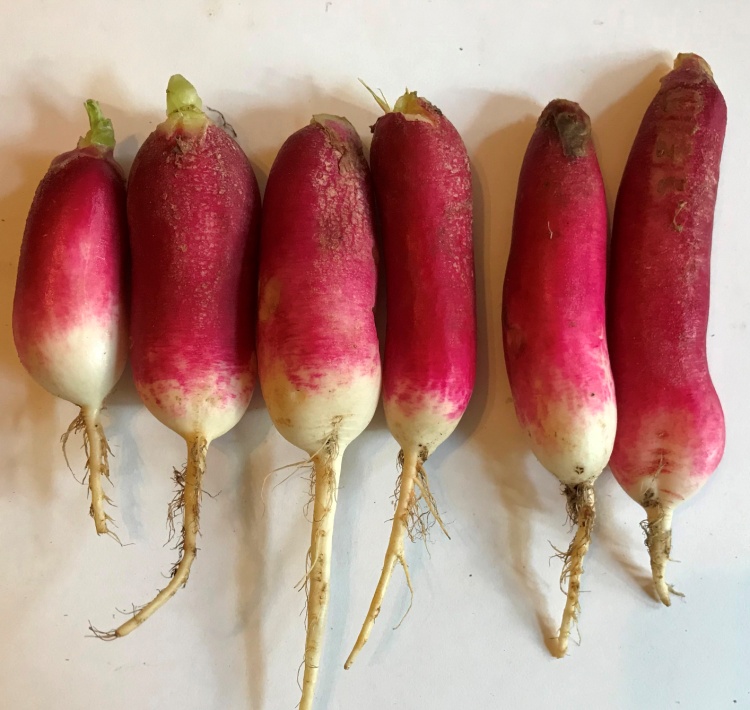 Var. radicula (12 обр.)
Var. sinensis (3 обр.)
Var. roseus Sinsk. (9 обр.)
Var. chloris Alef. ( 2 обр.)
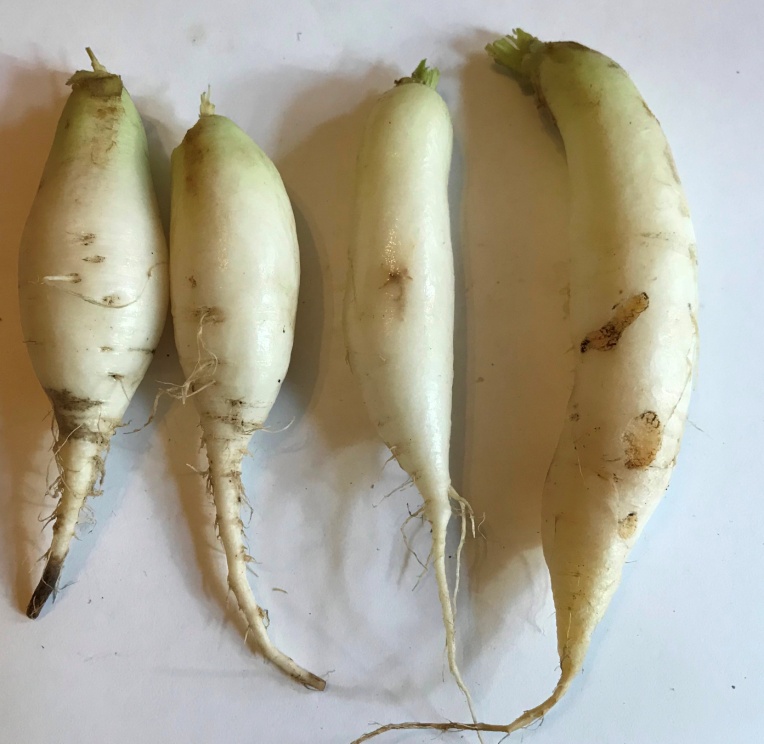 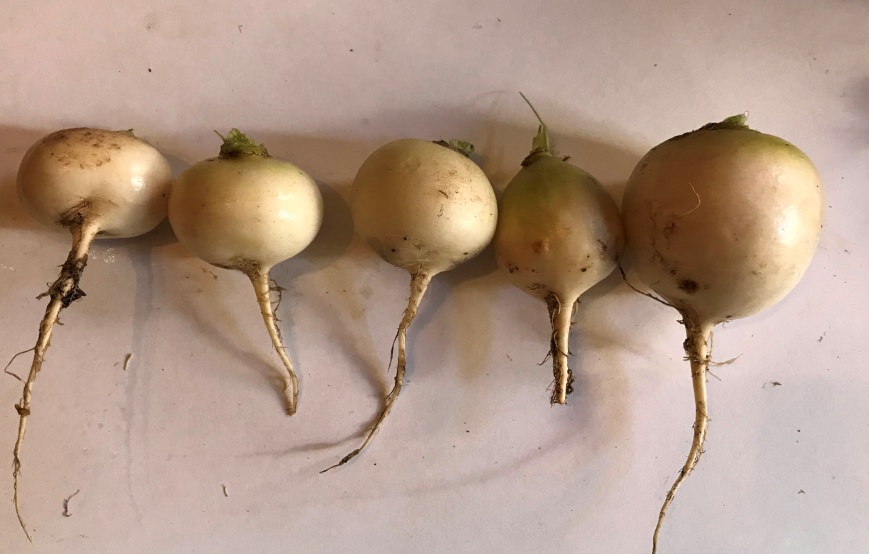 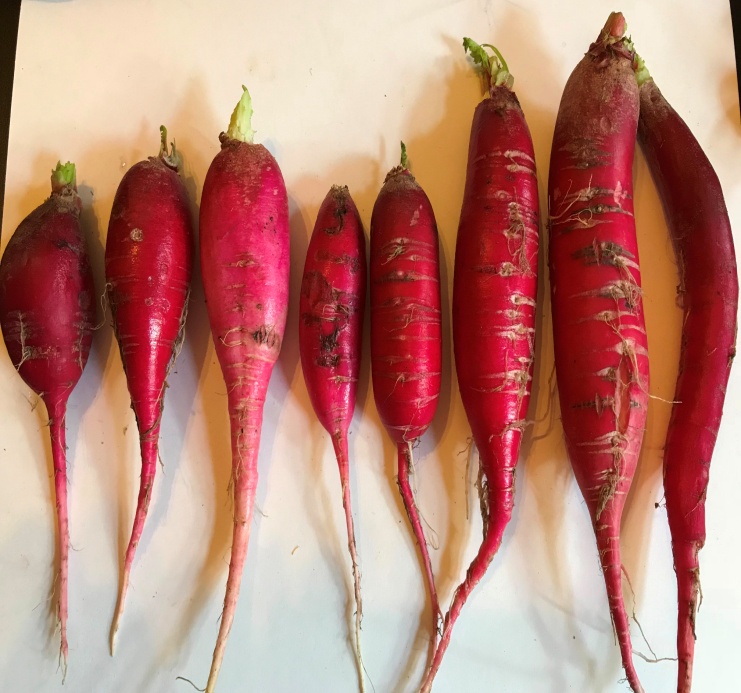 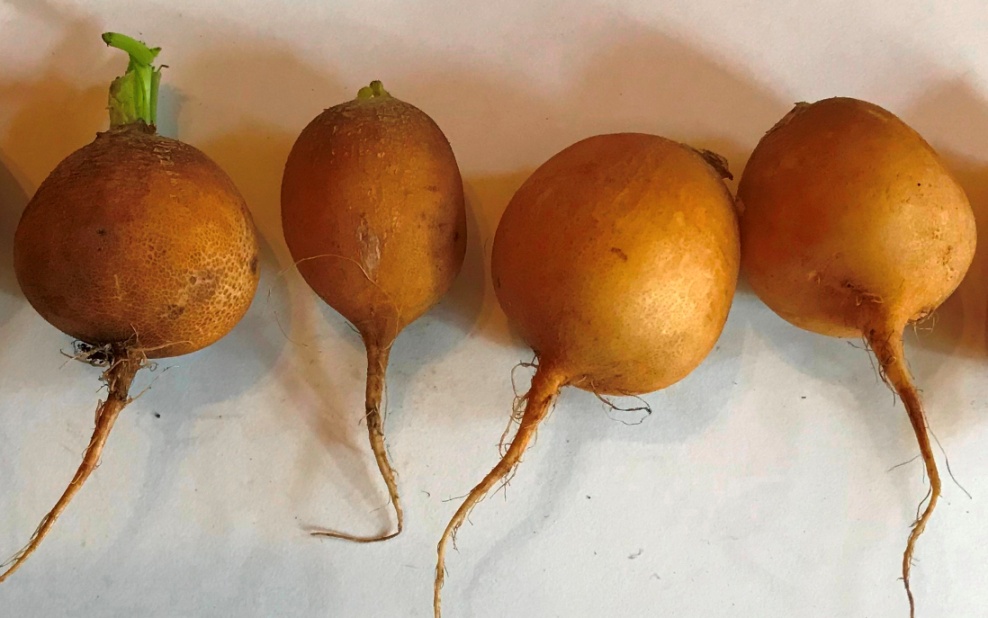 Материал исследований
Объект исследования: 
80 образцов редьки
Географическое происхождение изучаемых образцов редьки
Таксономическая характеристика изучаемого коллекционного материала
var. niger (L.) Sinsk
var. hybernus
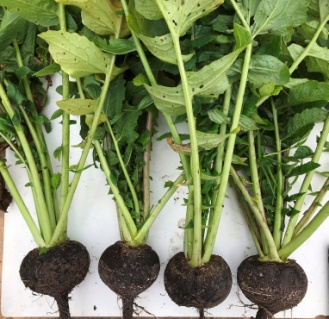 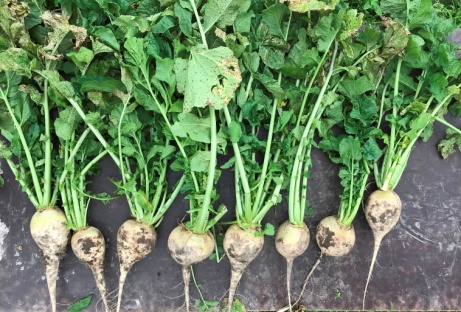 var. sativus
var. rubrus Sinsk.
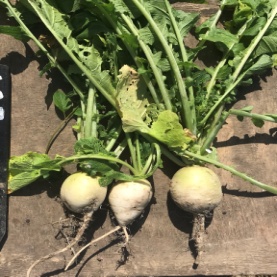 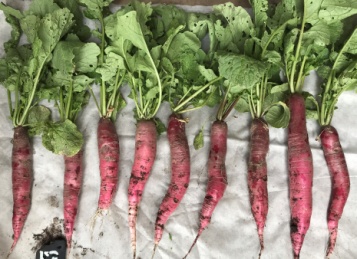 var. lobo
var. virens Sazon
var. rubidus Sazon.
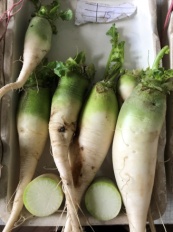 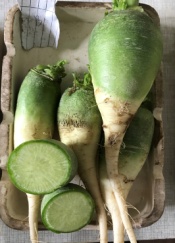 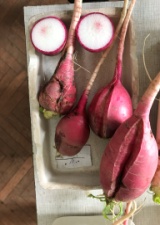 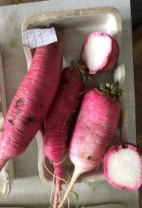 subsp. acanthiformis (Blabch.) Stankev.
var. incarnatus Sazon.
var. syrengeus Sazon.
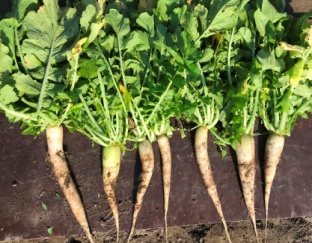 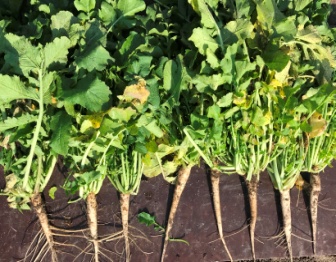 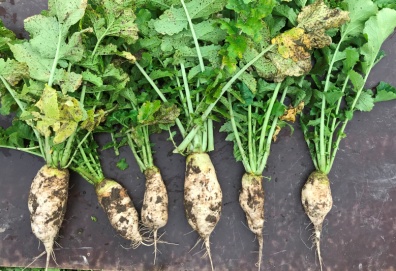 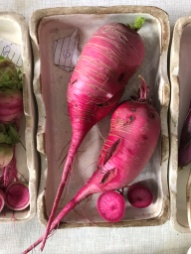 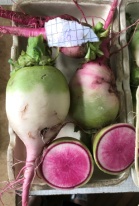 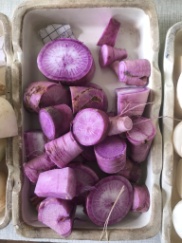 Методика исследований
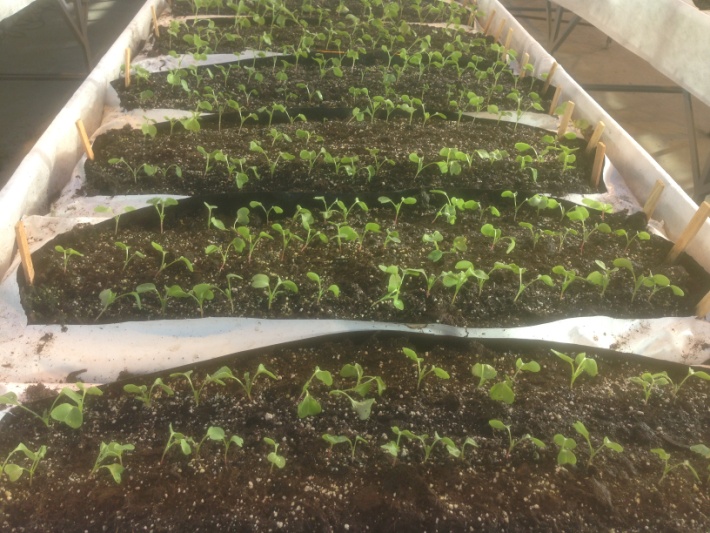 Полевые опыты (2016-2018 гг.):
Условия выращивания: 
1. Защищенный грунт:
-зимняя остекленная теплица;
-весенняя поликарбонатная теплица;
2. Открытый грунт;
3. Интенсивная светокультура.
Лабораторные опыты.
1. Биохимическая оценка : сухое вещество - высушивание в термостате до постоянной массы, аскорбиновая кислота – титрование с краской Тильманса, пигменты (хлорофиллы А и В, каратиноиды, суммарное содержание каротинов, β-каротин) – спектрофотометрическим методом. Качественное и количественное определение биохимического состава - газо-жидкостная хроматография с масс-спектрометрией (ГЖХ МС).
2. Кислотоустойчивость: метод оценки алюмоустойчивости зерновых культур с использованием эриохромцианинового красителя. Содержание токсических концентраций хлорида алюминия - 16, 20 и 24 мг/л.
.
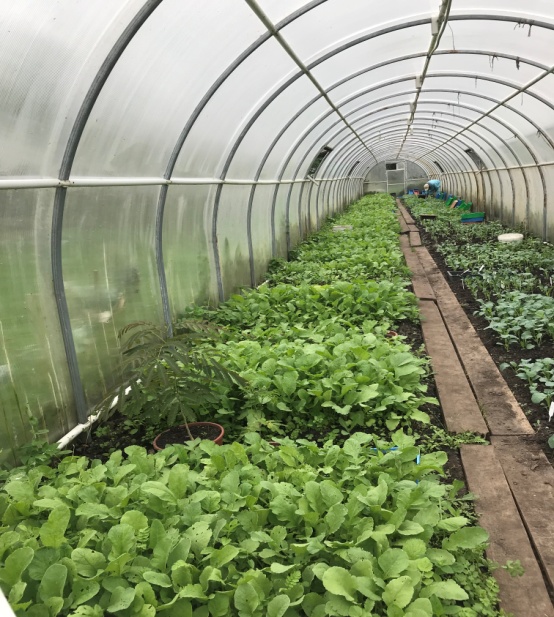 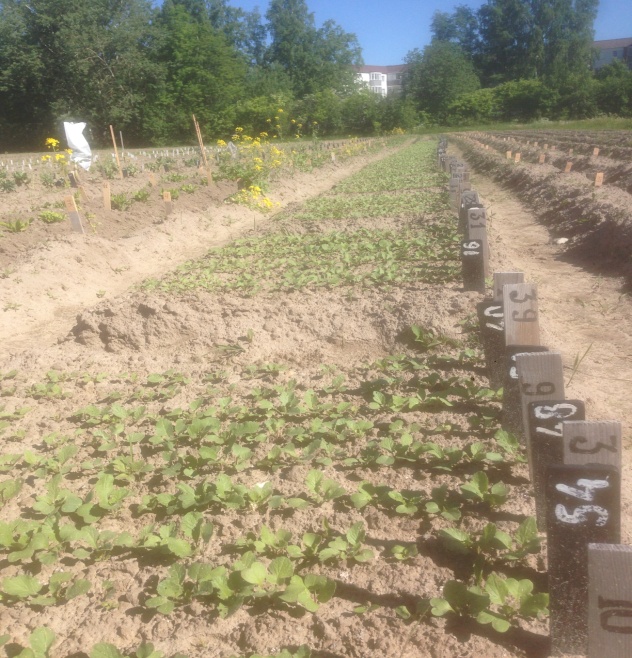 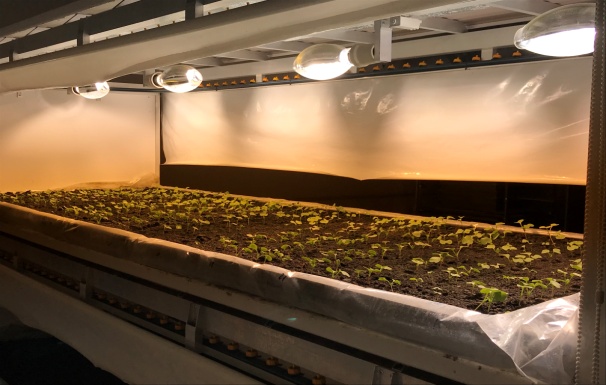 Фенологические наблюдения
1. Вегетационный период.
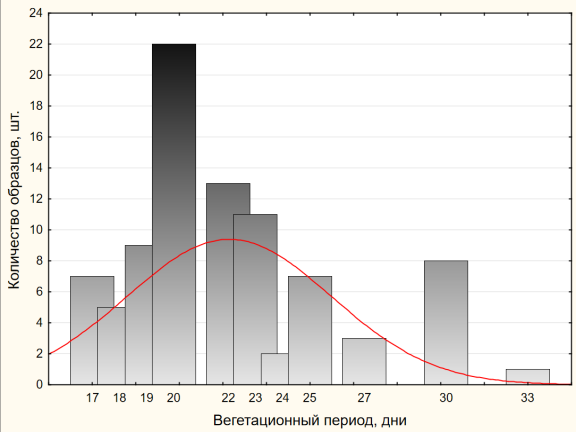 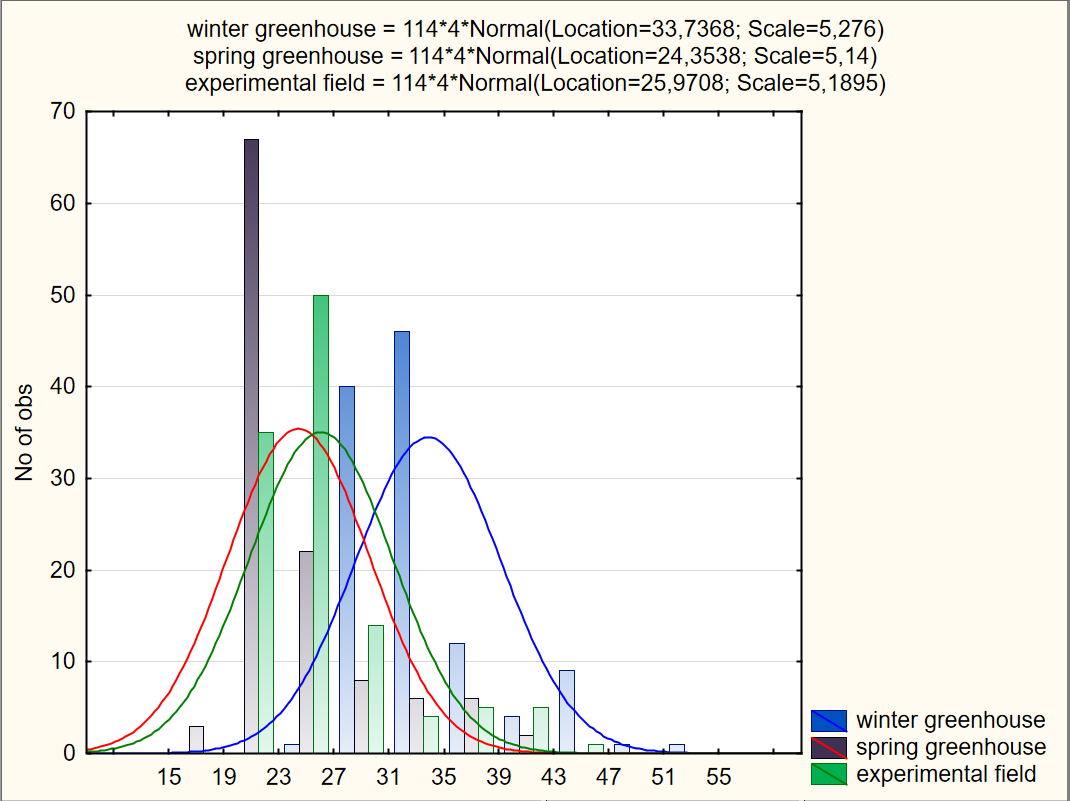 Гистограмма распределения образцов редиса по длине вегетационного периода при выращивании в условиях защищенного и открытого грунта (2016-2018 гг.)
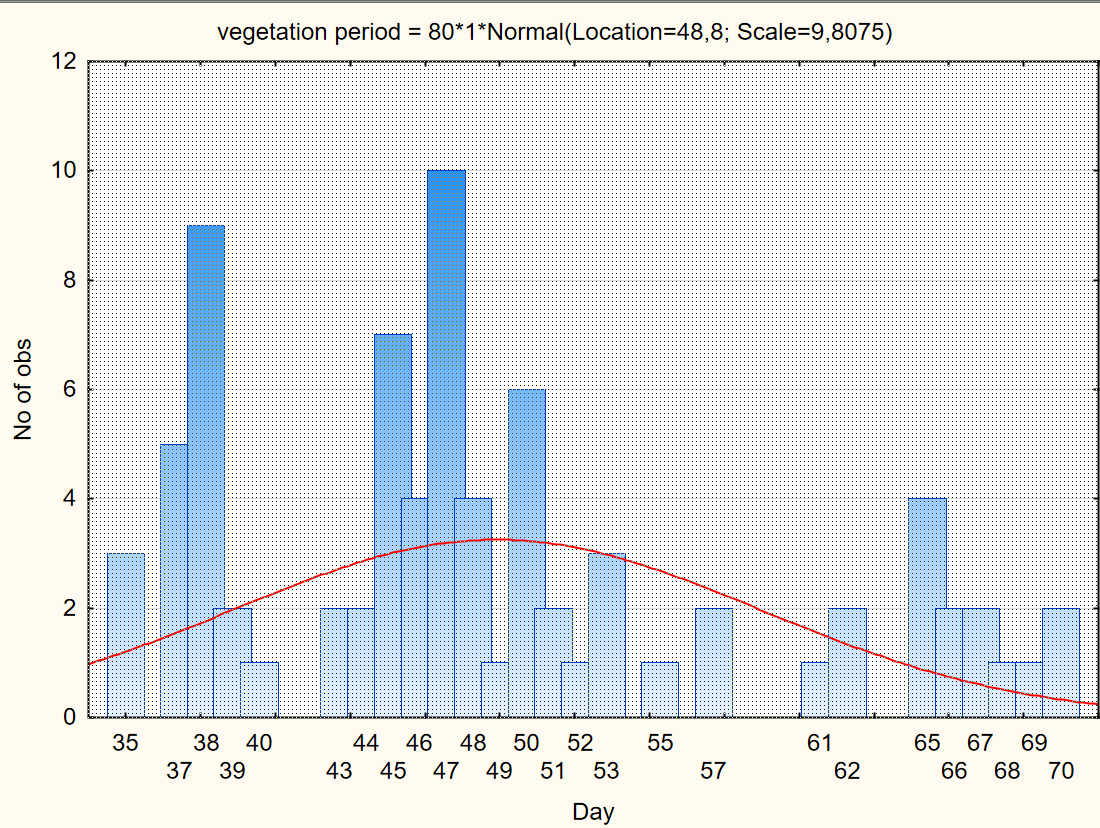 2.Устойчивость к раннему стеблеванию.
Бальная шкала устойчивости образцов редиса и редьки к раннему стеблеванию в условиях длинного дня
Распределение образцов редиса и редьки по устойчивости к стеблеванию в весенней теплице и открытом грунте, 2016-2018 гг.
Морфологические особенности и продуктивность растений редиса и редьки
Характеристика количественных признаков листового аппарата и корнеплода в среднем за 2016-2018 гг. в условиях открытого и защищенного грунта
Характеристика количественных признаков листового аппарата и корнеплода редьки в среднем за 2016-2018 гг.
Гистограммы распределения образцов редиса и редьки по признакам розетки листьев
Гистограмма распределения образцов редиса и редьки по признаку «индекс корнеплода»
Гистограмма распределения образцов редиса и редьки по массе корнеплода
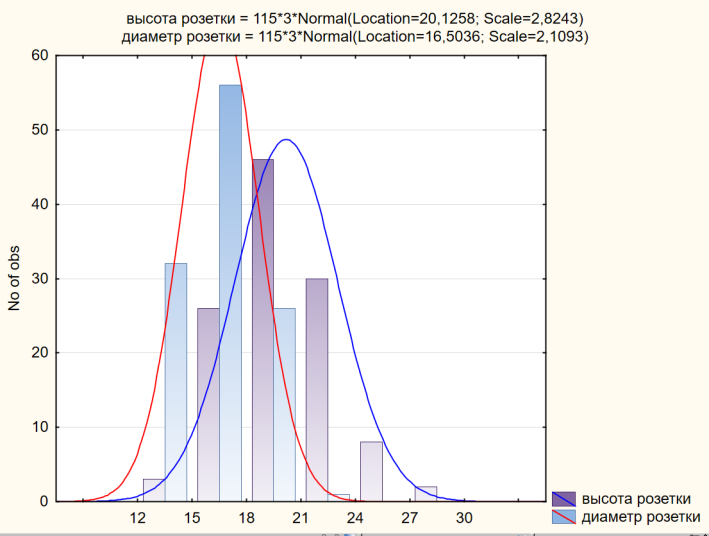 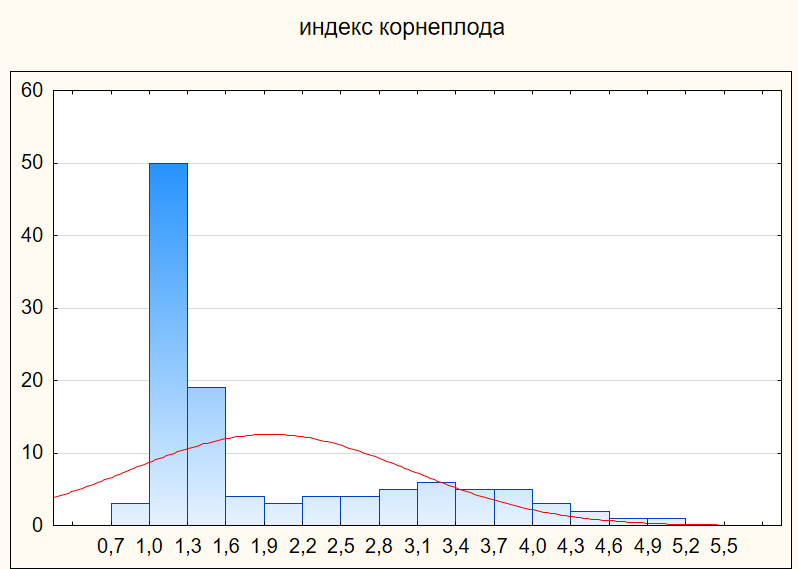 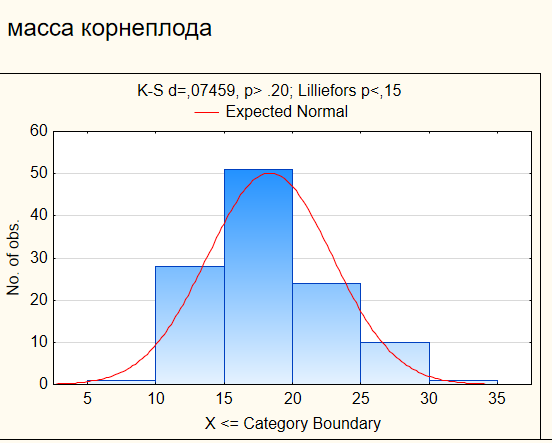 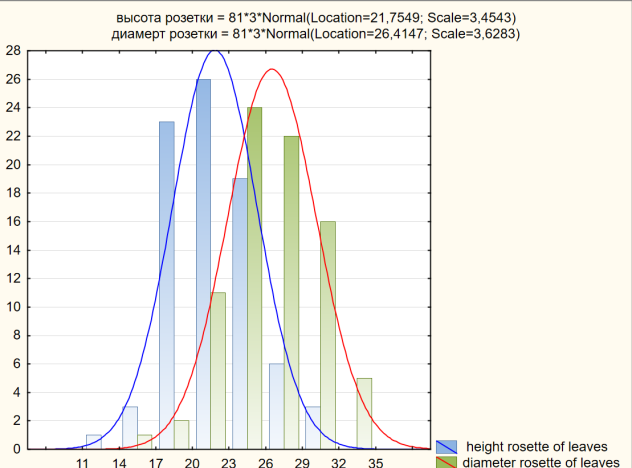 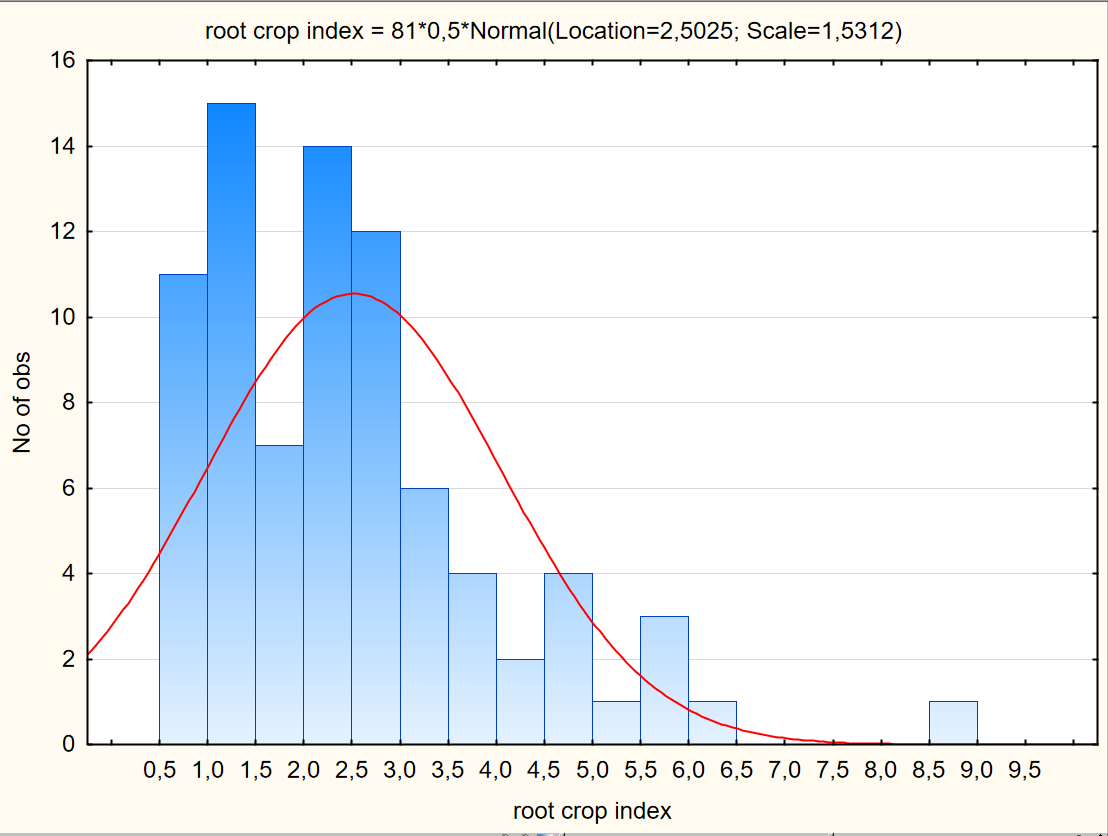 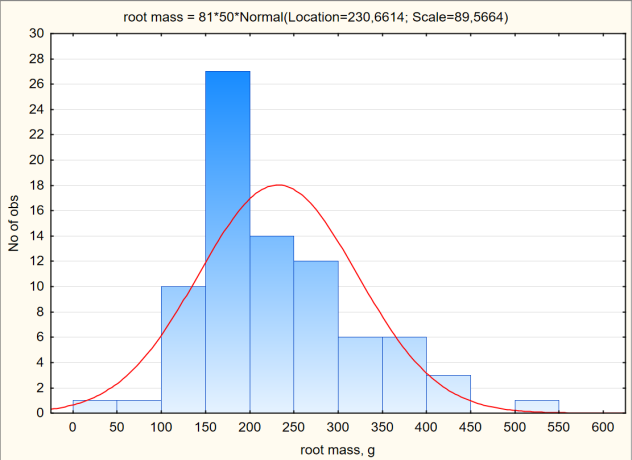 Биохимический состав листьев и корнеплодов редиса
Гистограммы распределения образцов редиса и редьки по содержанию сухого вещества и аскорбиновой кислоты в корнеплодах
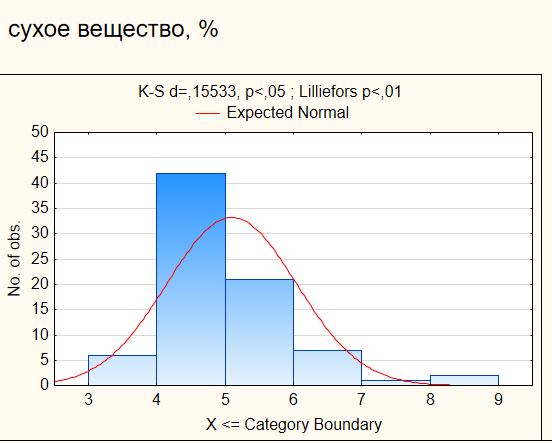 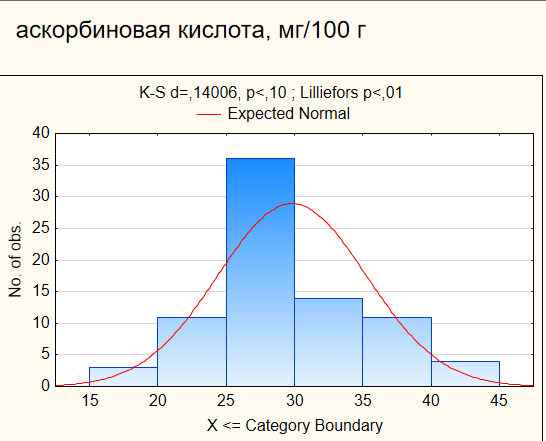 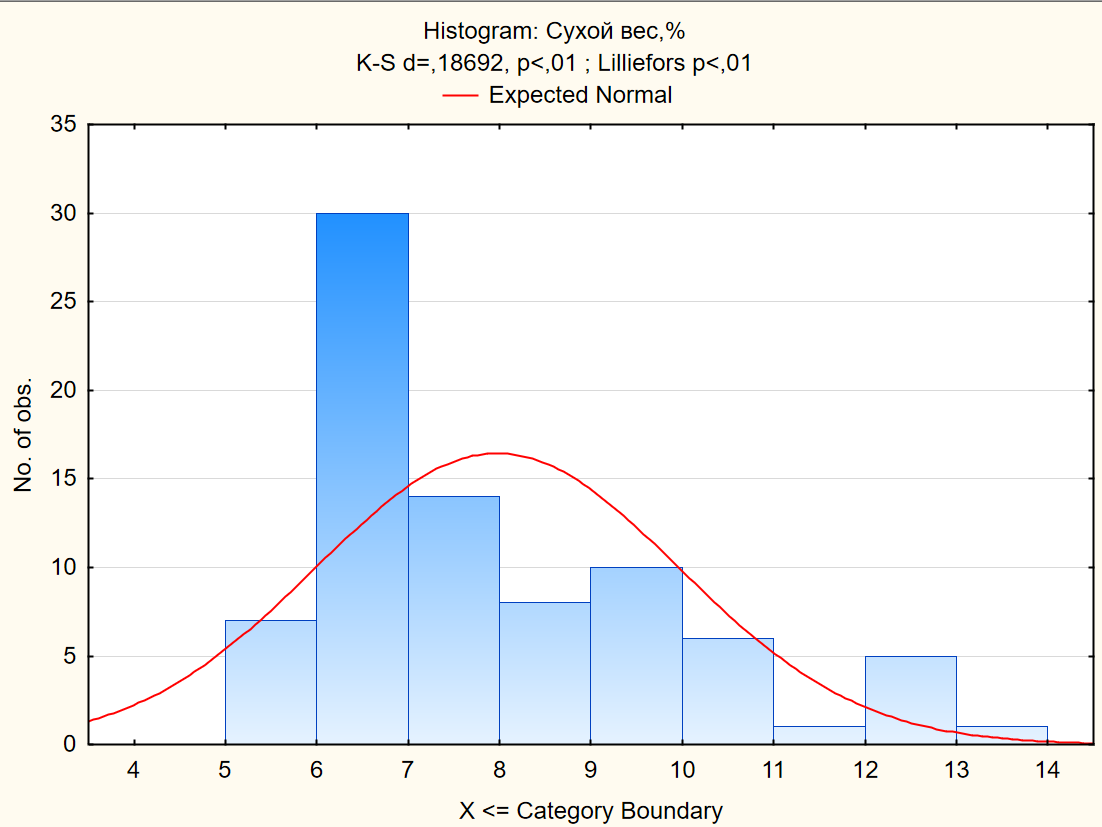 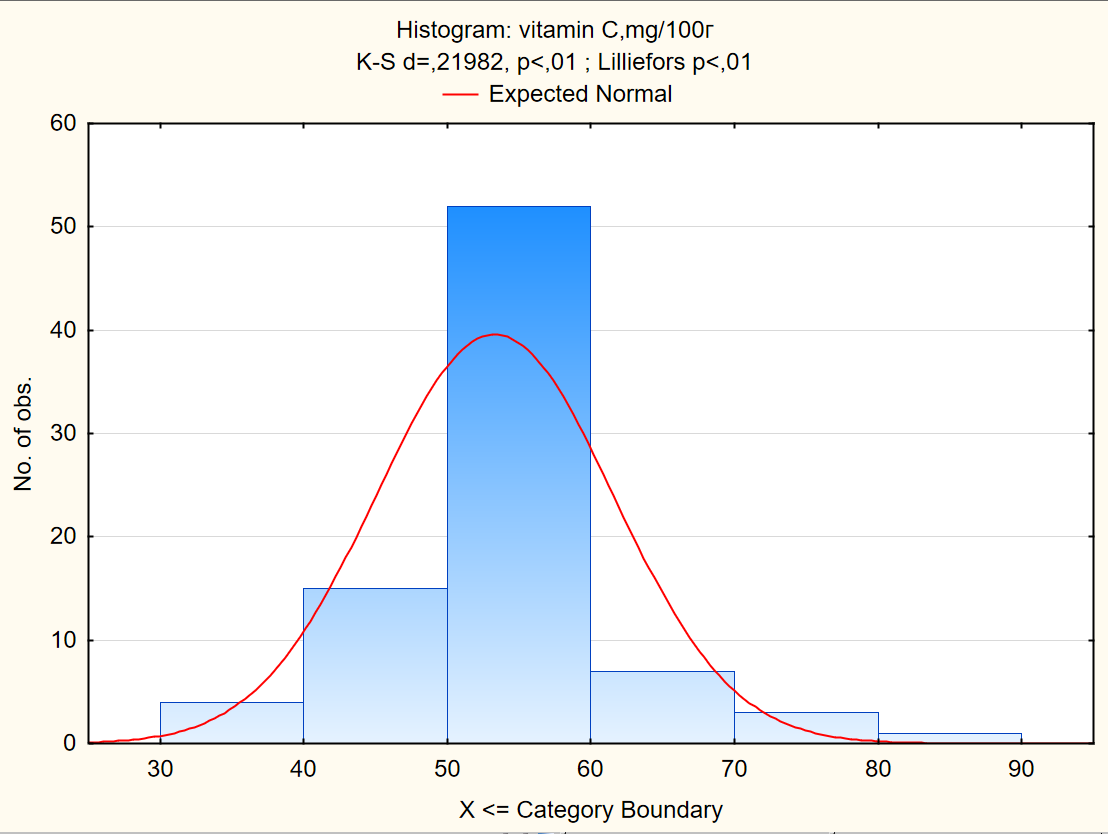 Содержание основных компонентов химического состава в листьях редиса
Изменчивость и корреляция признаков редиса в условиях открытого и защищенного грунта
Изменчивость признаков листового аппарата и корнеплода  в 2016-2018 гг. в условиях открытого и защищенного грунта
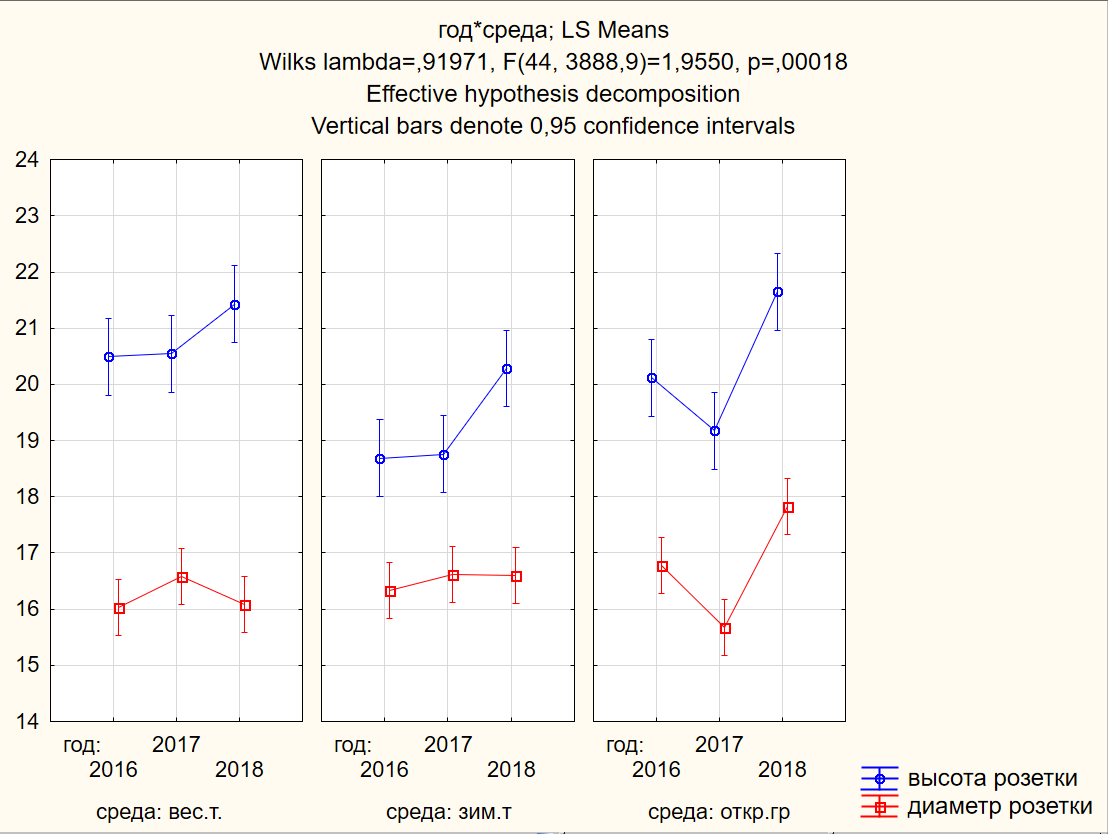 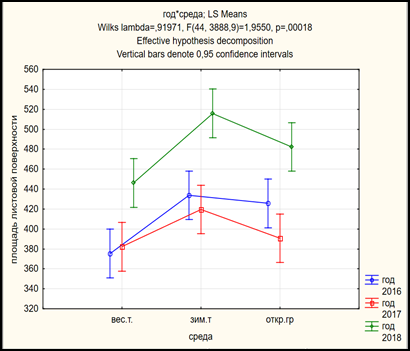 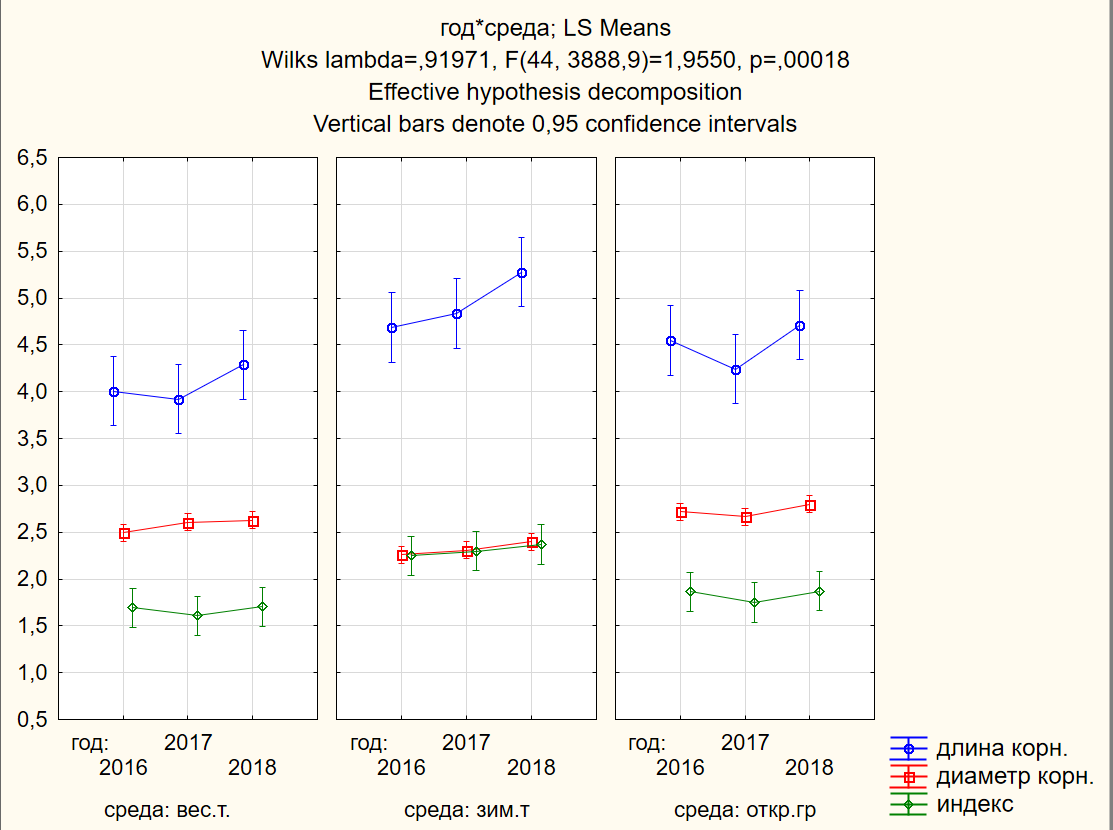 Изменчивость массы растения и корнеплода в условиях открытого и защищенного грунта (2016-2018 гг.)
Изменчивость содержания аскорбиновой кислоты и сухого вещества в корнеплодах редиса в открытом и защищенном грунте
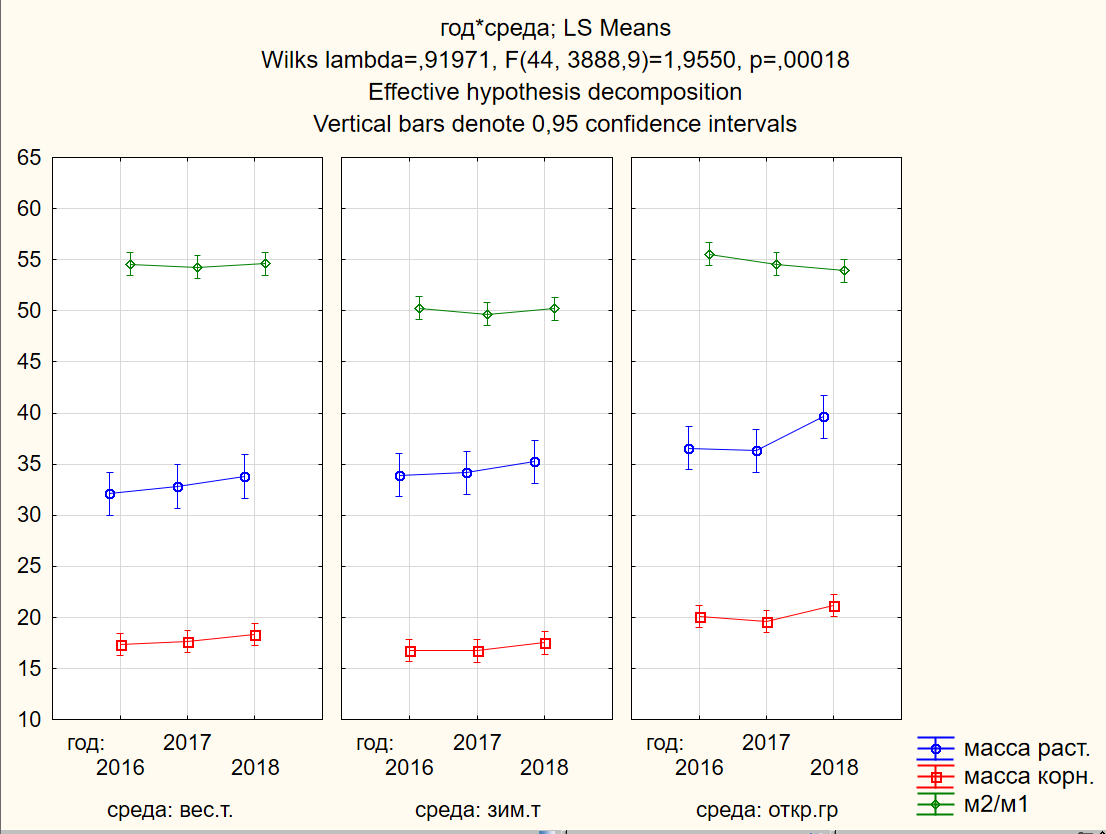 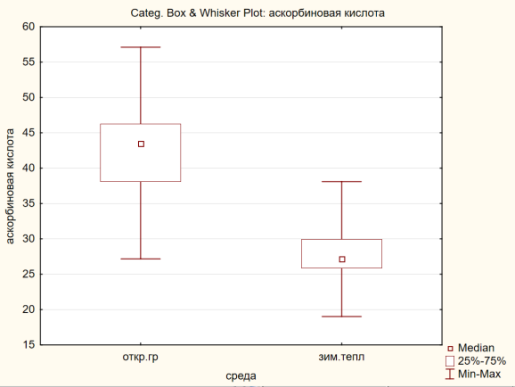 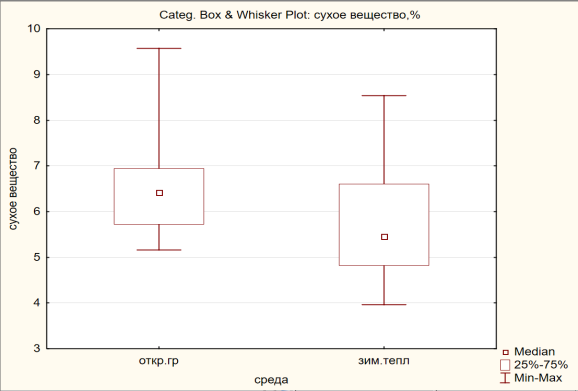 Корреляционные связи количественных признаков образцов редиса в среднем за 2016-2018 гг. в открытом и защищенном грунте
Молекулярно-генетический анализ редиса
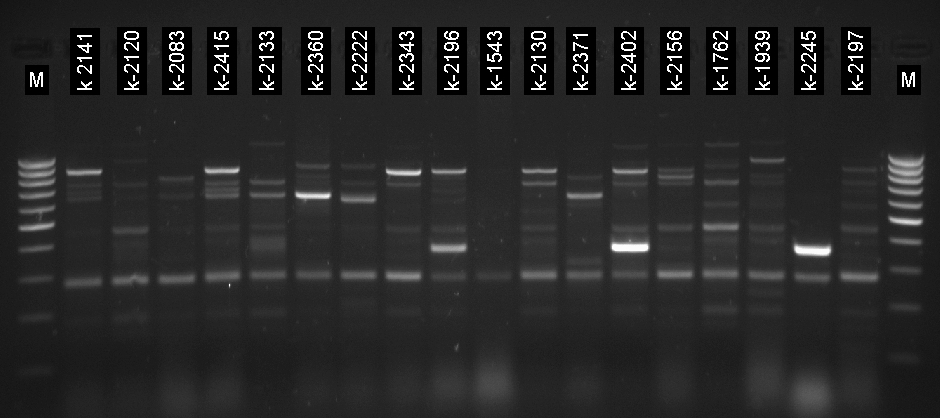 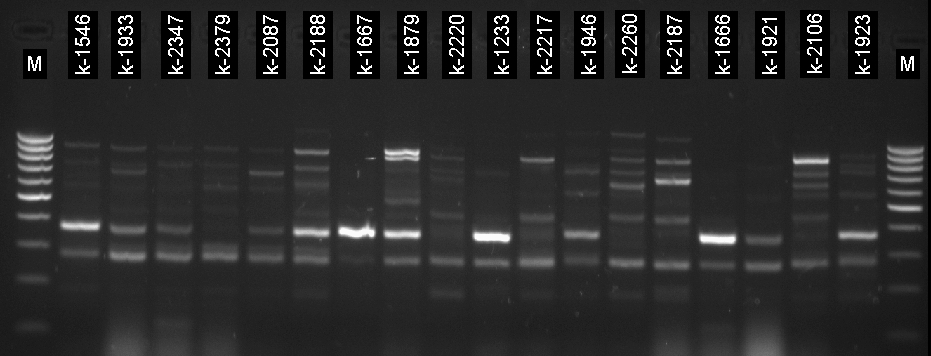 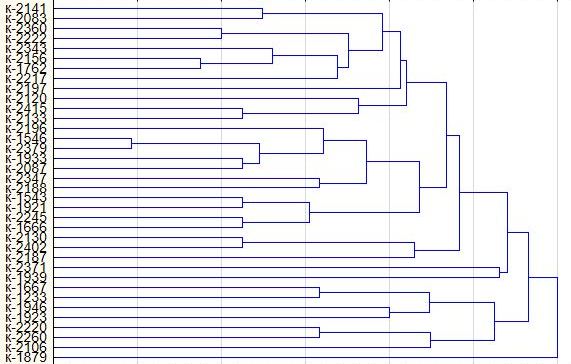 I кластер (12): var. rubescens Sinsk., var. chloris Alef., var. striatus Sinsk.
II кластер (11): var. subalbus Sinsk., var. sinensis, var. rubescens Sinsk.
I
III кластер (3): var. striatus Sinsk.
IV кластер (2): var. striatus Sinsk.
II
V кластер (7): var. roseus Sazon, var. sinensis
III
IV
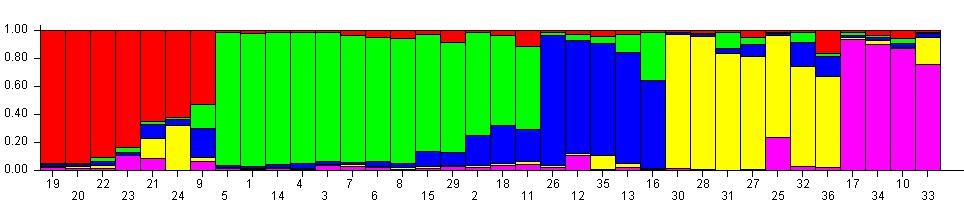 V
Диагностика образцов редиса на устойчивость к алюмотоксичности кислых почв
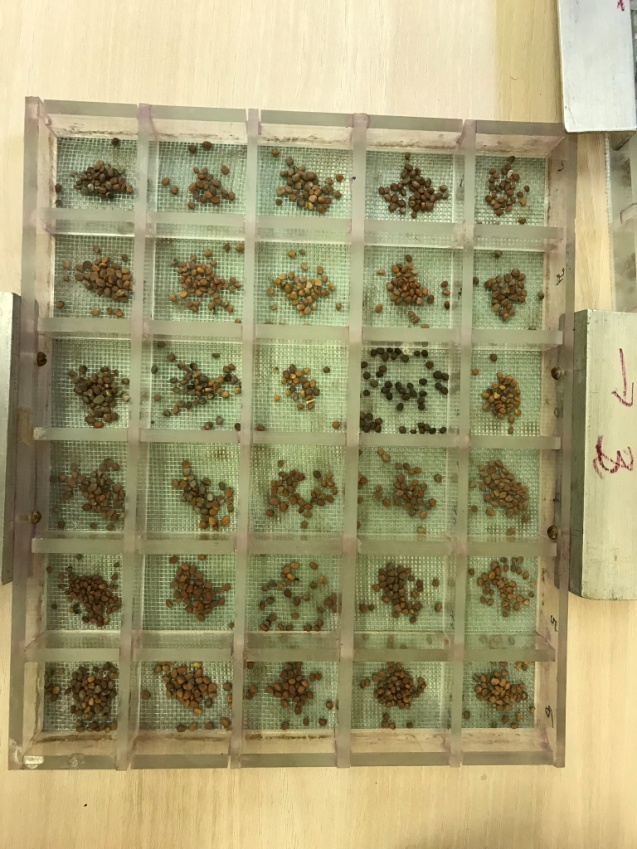 Питательный раствор: 
0,4мМ CaCl2
0,4 мМ KNO3
0,25 мМ MgCl2,
0,01 мМ (NH4)2SO4
0,04М NH4NO3  рН 4,2 
Концентрация AlCl3×6H2O:
I вариант – 16 мг/л
II вариант – 20 мг/л
III вариант – 24 мг/л
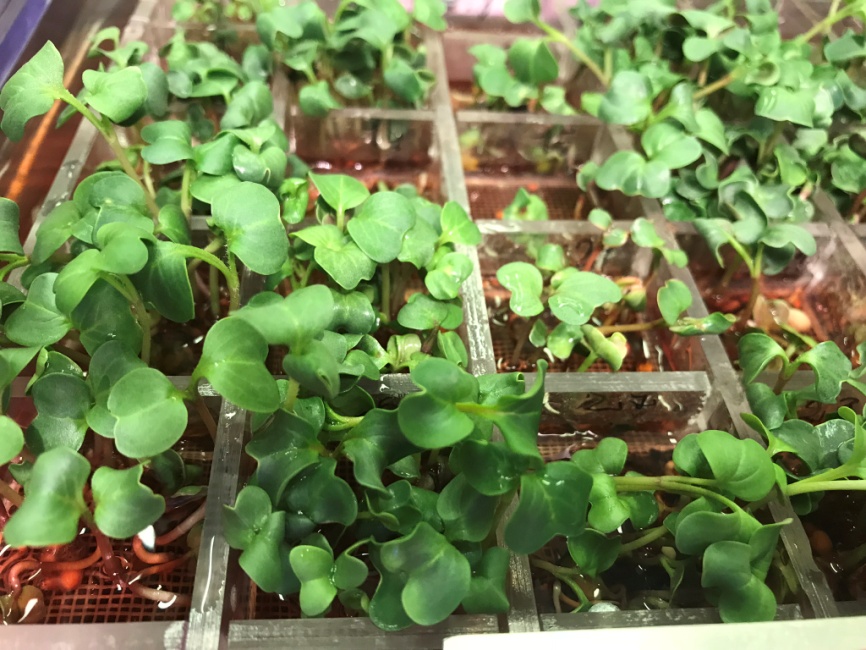 Окрашивание эриохромцианином корней растений, подвергнутых алюмострессу
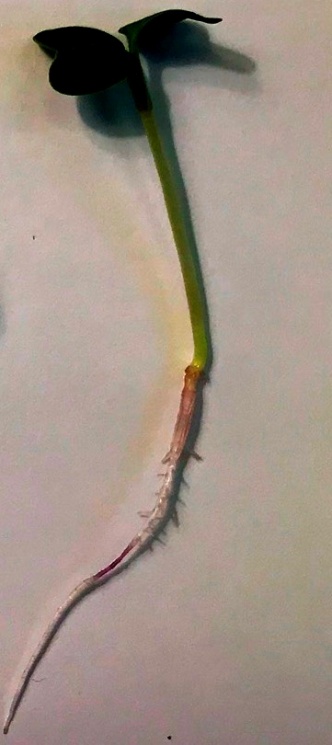 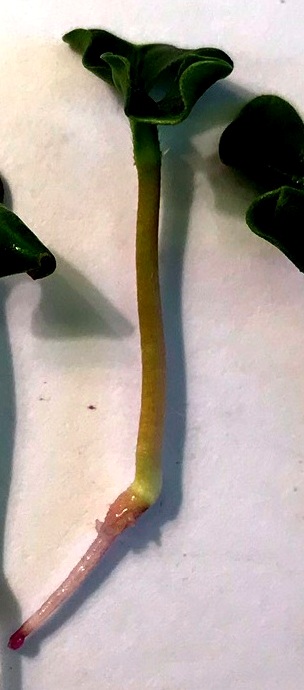 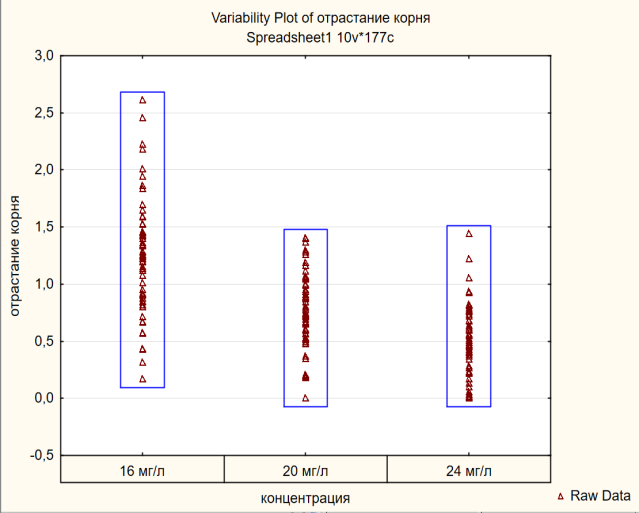 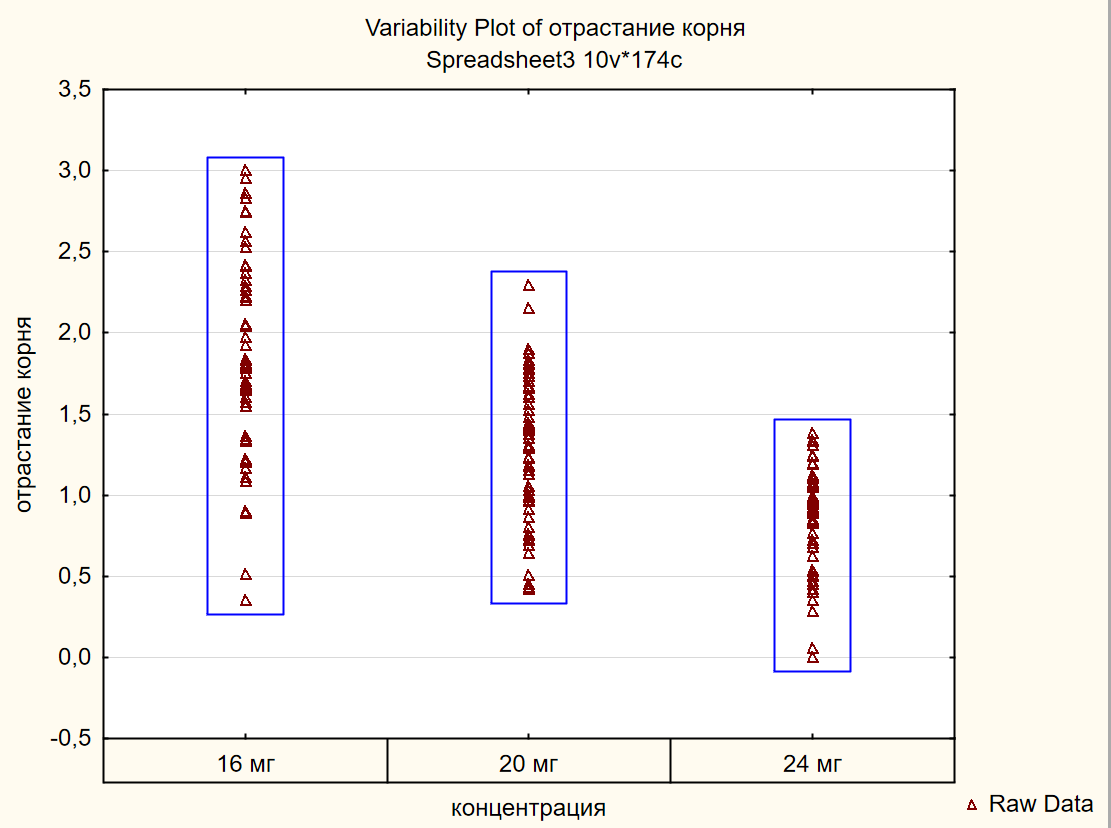 Результаты
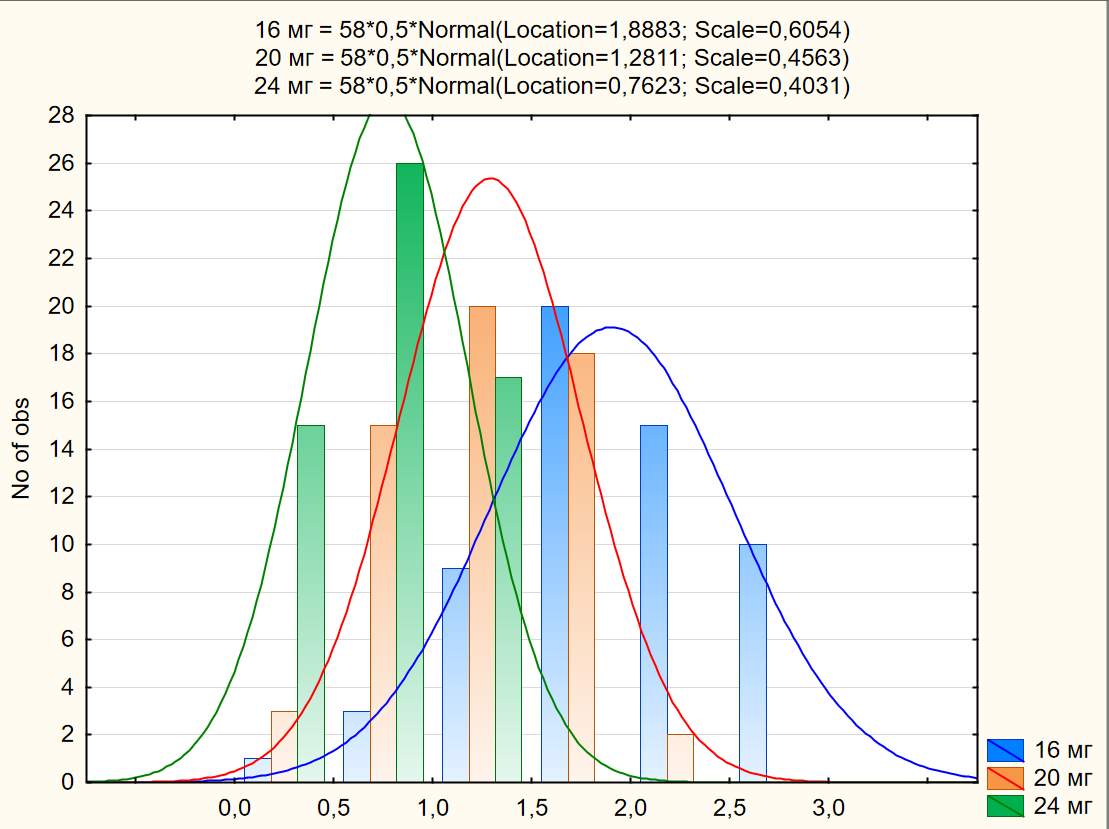 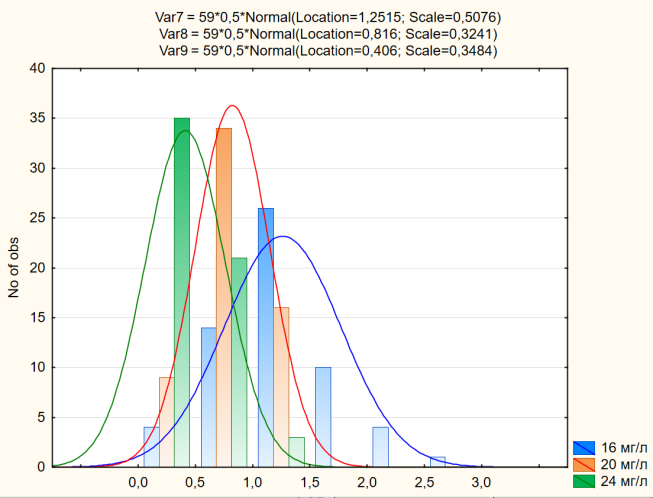 Показатели высокоустойчивых  к алюмотоксичности кислых почв образцов редиса
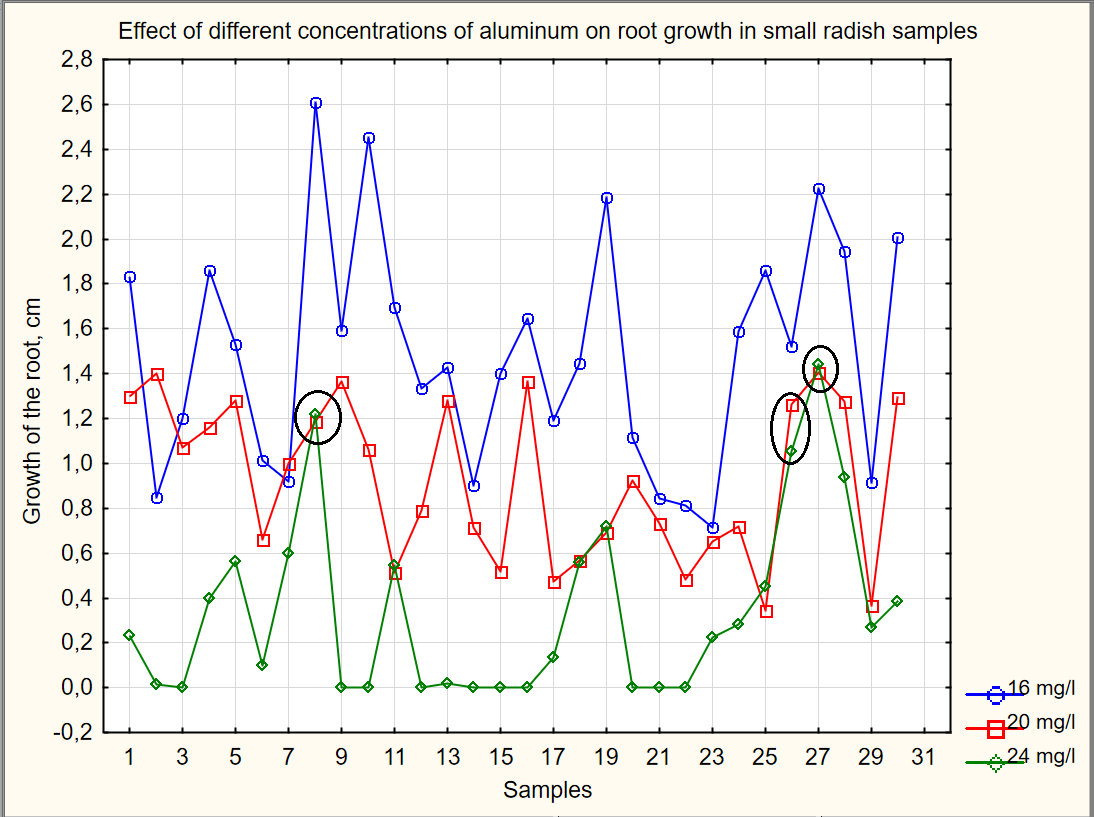 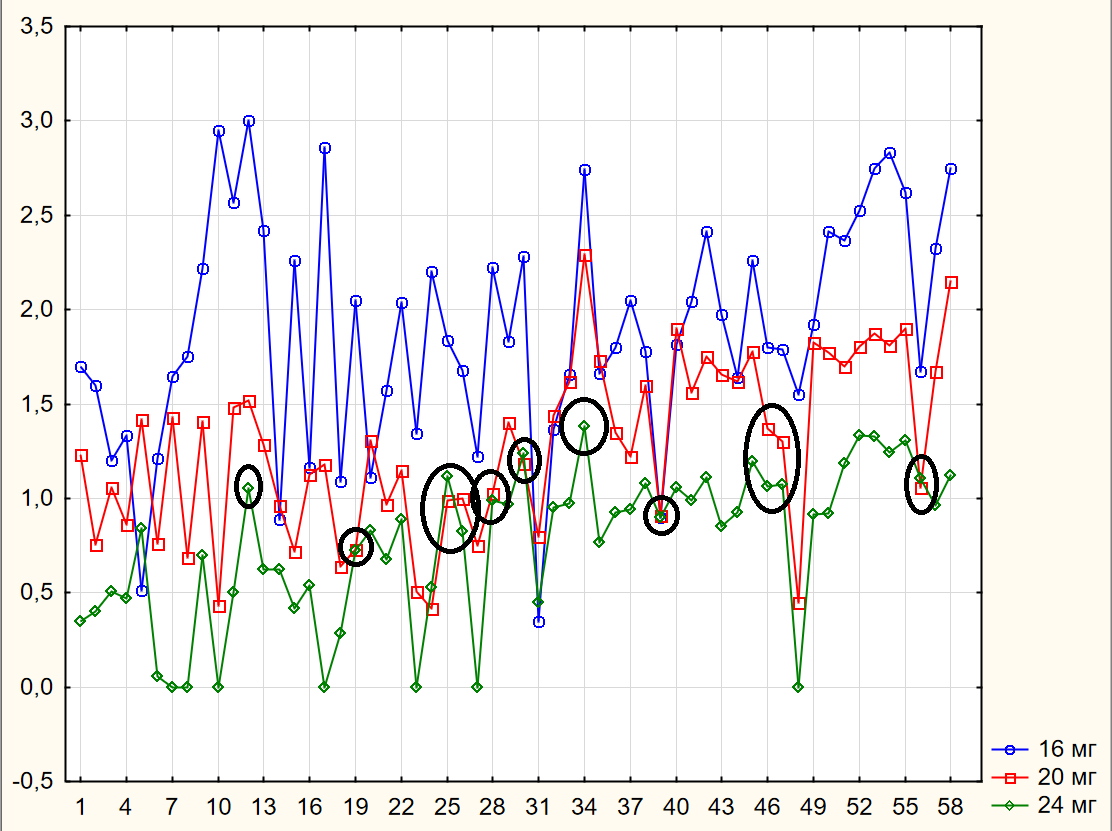 Характеристика образцов редиса, выделенных в качестве источников хозяйственно ценных признаков
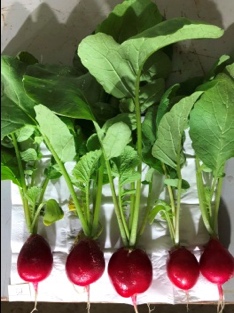 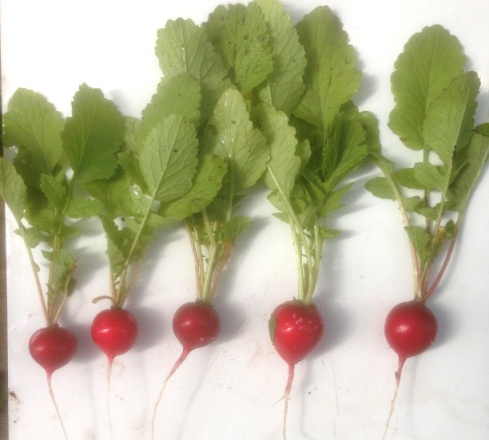 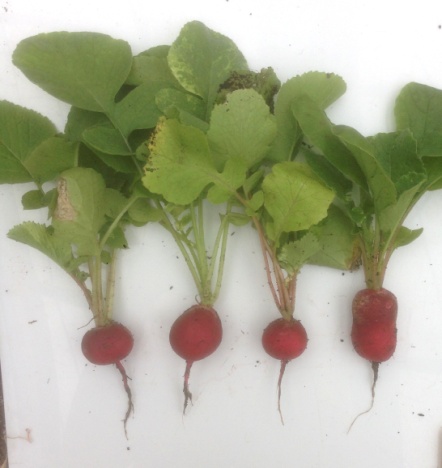 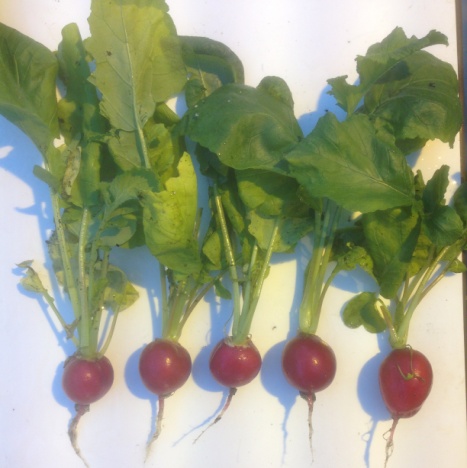 к-2133, Танзания
к-2154, Дания
к-2167, Нидерланды
к-2408, Нидерланды
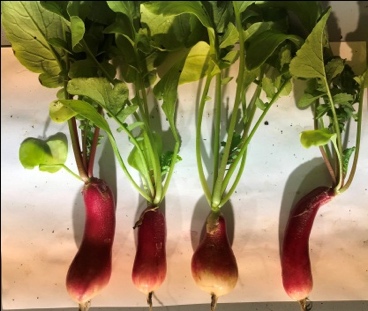 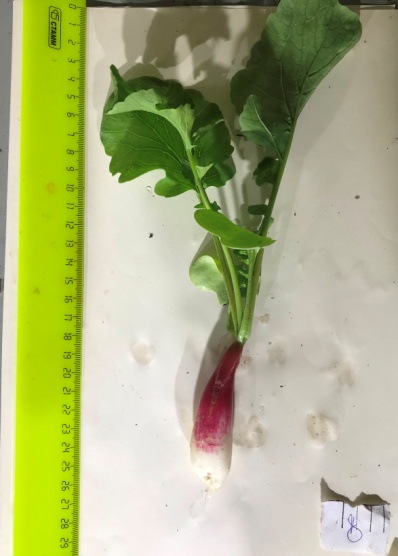 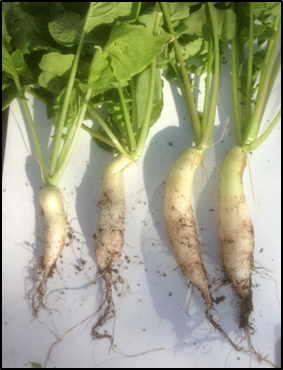 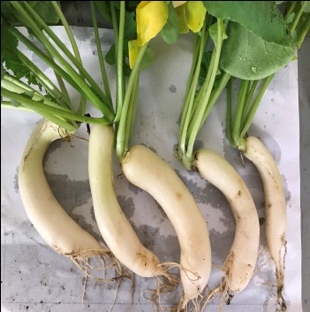 к-2245, Аргентина
к-2197, Франция
к-2383, Венгрия
к-2347, Дания
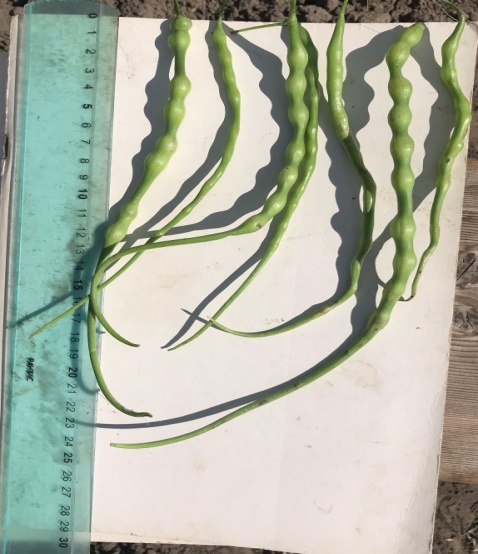 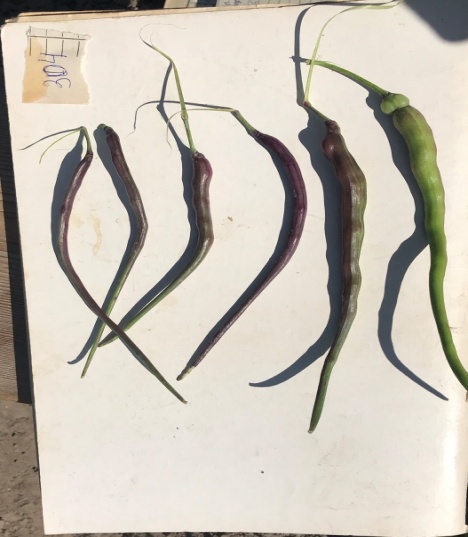 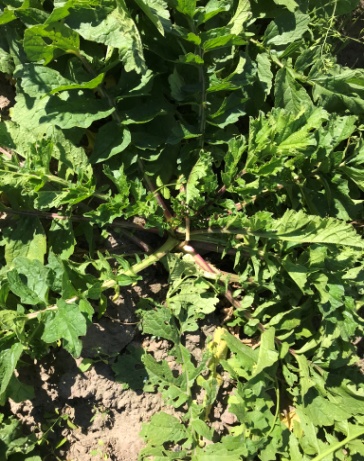 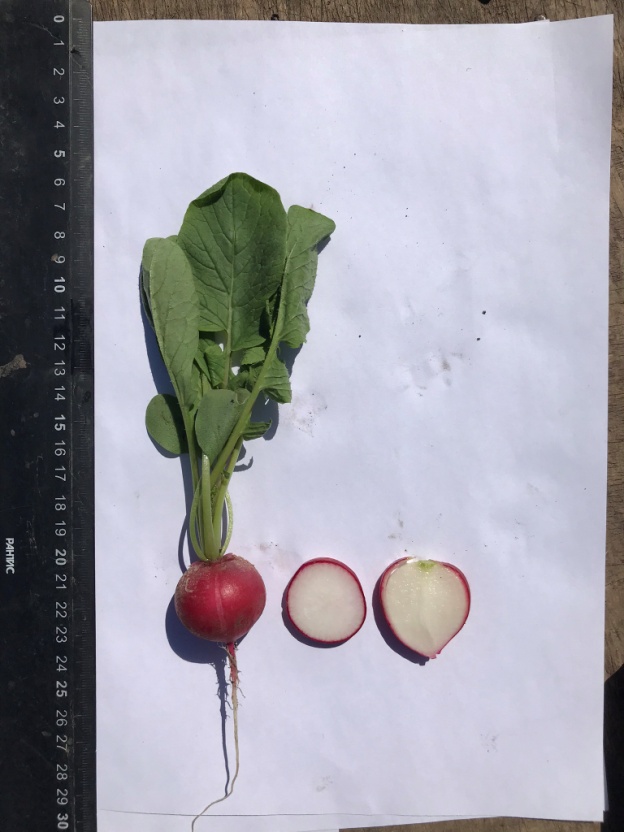 сорт Викуся

Урожайность: 2,7- 3,0 кг/м2 
Вегетационный период: 19-22 дня
Масса товарного корнеплода: 27-30 г
Сухое вещество: 8,7%; 
Аскорбиновая к-та: 25,5 мг/100г.

МОРФОЛОГИЧЕСКИЕ ПРИЗНАКИ
Розетка листьев: прямостоячая, компактная
Высота розетки: 10-15 см.
Диаметр розетки: 10-14 см.
Тенденция к образованию цветоноса: очень слабая. 
Длина корнеплода: 3,0-4,5 см.
Диаметр корнеплода: 3,0-3,4 см.
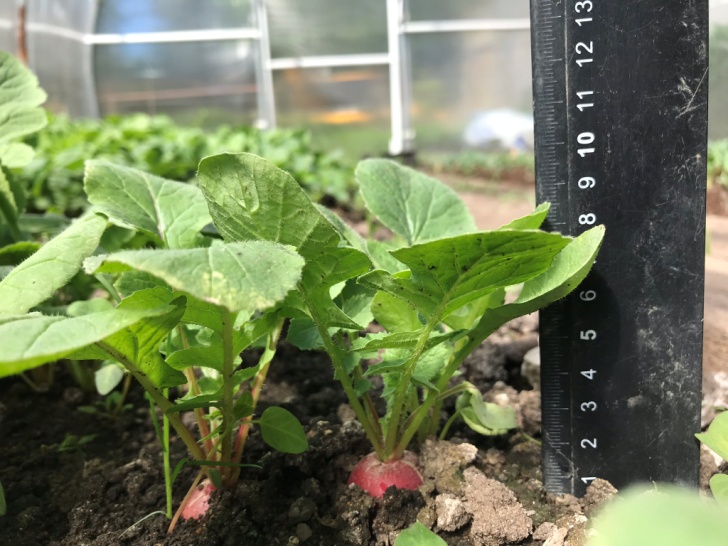 Спасибо за внимание!